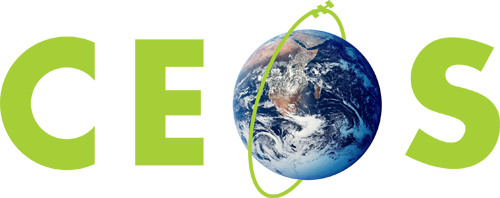 Committee on Earth Observation Satellites
ESA Recent & ForthcomingMOOCS in EO Sentinel Webinars (RUS)
F. Sarti, C. Stewart & R. Eckardt
Agenda Item 13
CEOS 7th Working Group for Capacity Building & Data Democracy (WGCapD-7) Annual Meeting
INPE São José dos Campos, Brazil
6-8th March, 2018
Content
Echoes in Space – The first MOOC on SAR
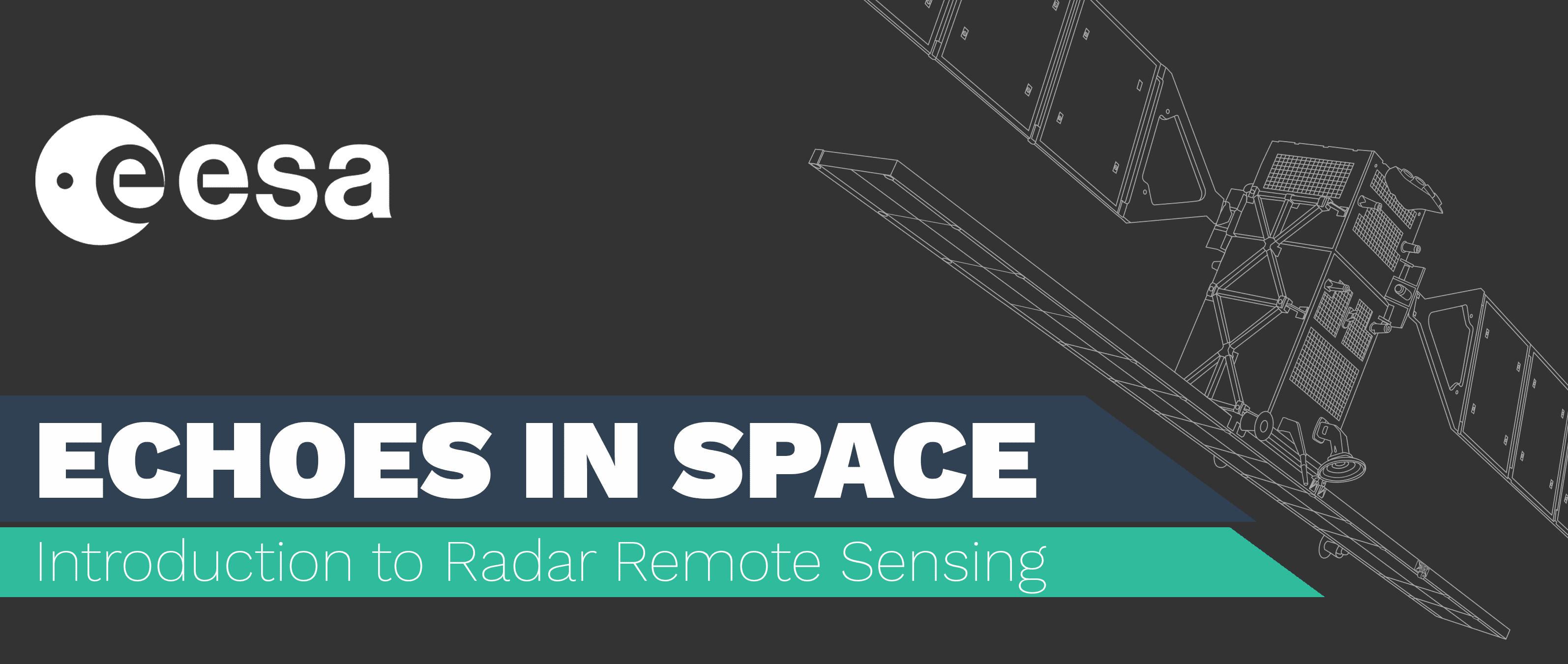 START: 09-OCT-2017
5 LESSONS
FREE OF CHARGE
SELF-PACED LEARNING
CERTIFICATE FOR COMPLETION
OPEN TO ANYBODY
12
Tutorials
5
1
5771
Lessons
Certificate
Students
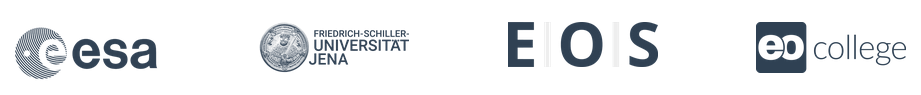 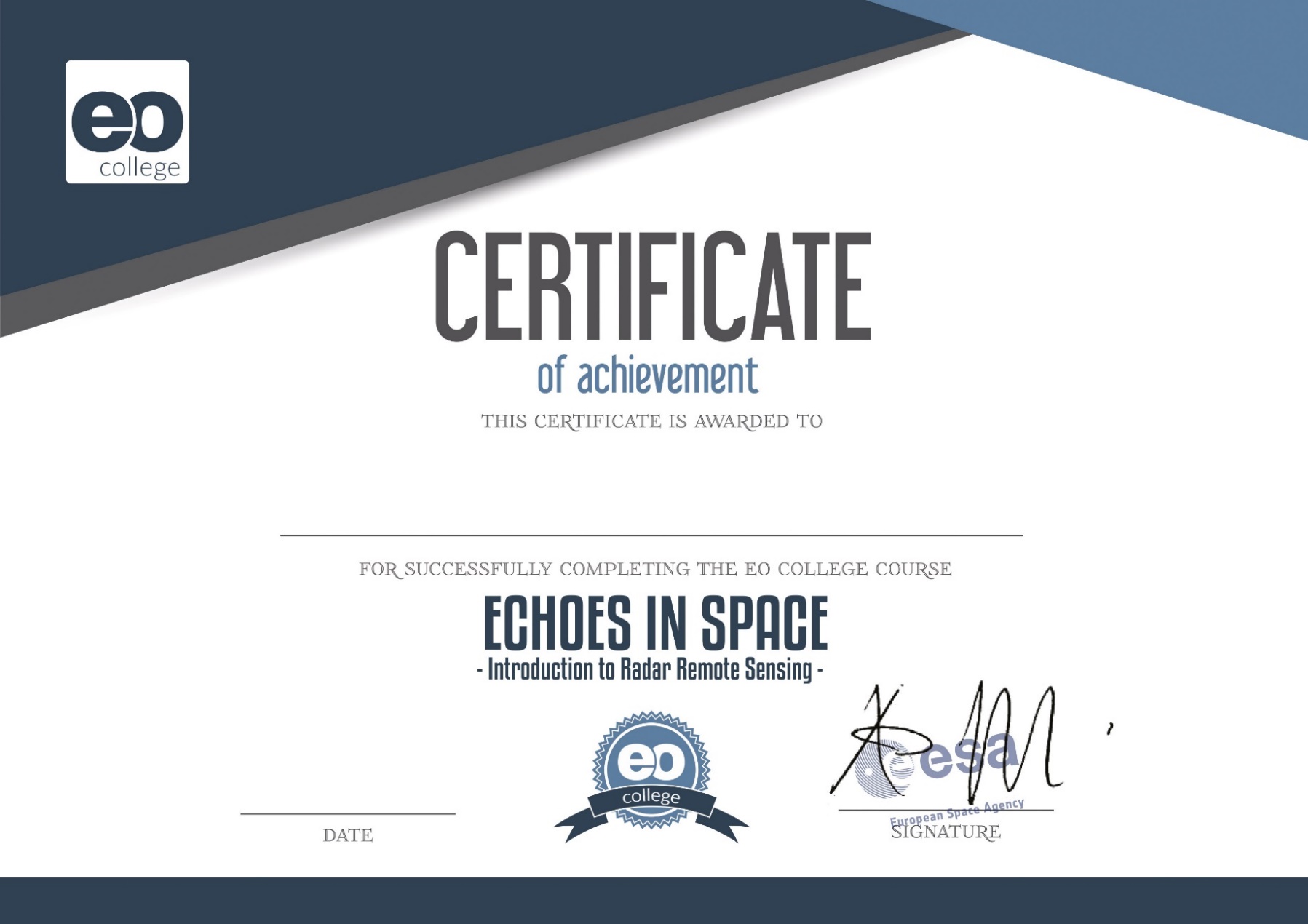 HiSTORY
Introduction
What is an active radar system?
What is radar?
Basics of active systems
Radar History
The SAR principle
What is an electromagnetic wave?
Sensors & Missions
Properties of EM Waves
The radar bands
The EM spectrum
Exsisting missions
Getting used to radar images
SAR image features
Comparison to optical images
GEOMETRY
The imaging geometry
Radar imaging geometry
Effects of imaging geometry
Interaction with the Earth surface
The scattering mechanisms
Important parameters
How to obtain and use radar data
Sentinel-1 data access
Intro to SNAP
Other data sources
Land
Settlements
Urban applications
Urban Tutorial
Forest
Agriculture
Forest applications
Agriculture Applications
Forest tutorial
Agriculture tutorial
Theory
Intro to Interferometry
Intro to Polarimetry
Intro to time series
Water
Oceanography
Maritime Applications
Sea Ice
Sea Wind
Water Bodies
Water body applications
Sea Waves
Sea Surface Current
Water body tutorial
Oil Spill Mapping
Theory
Scattering mechanisms over water
Hazard
Seismic events
Seismic introduction
Volcano Tutorial
Flood monitoring
Wrap up
Flood applications
Processing tools
Flood tutorial
Final test
Theory
Subsidence Monitoring
Hazard monitoring
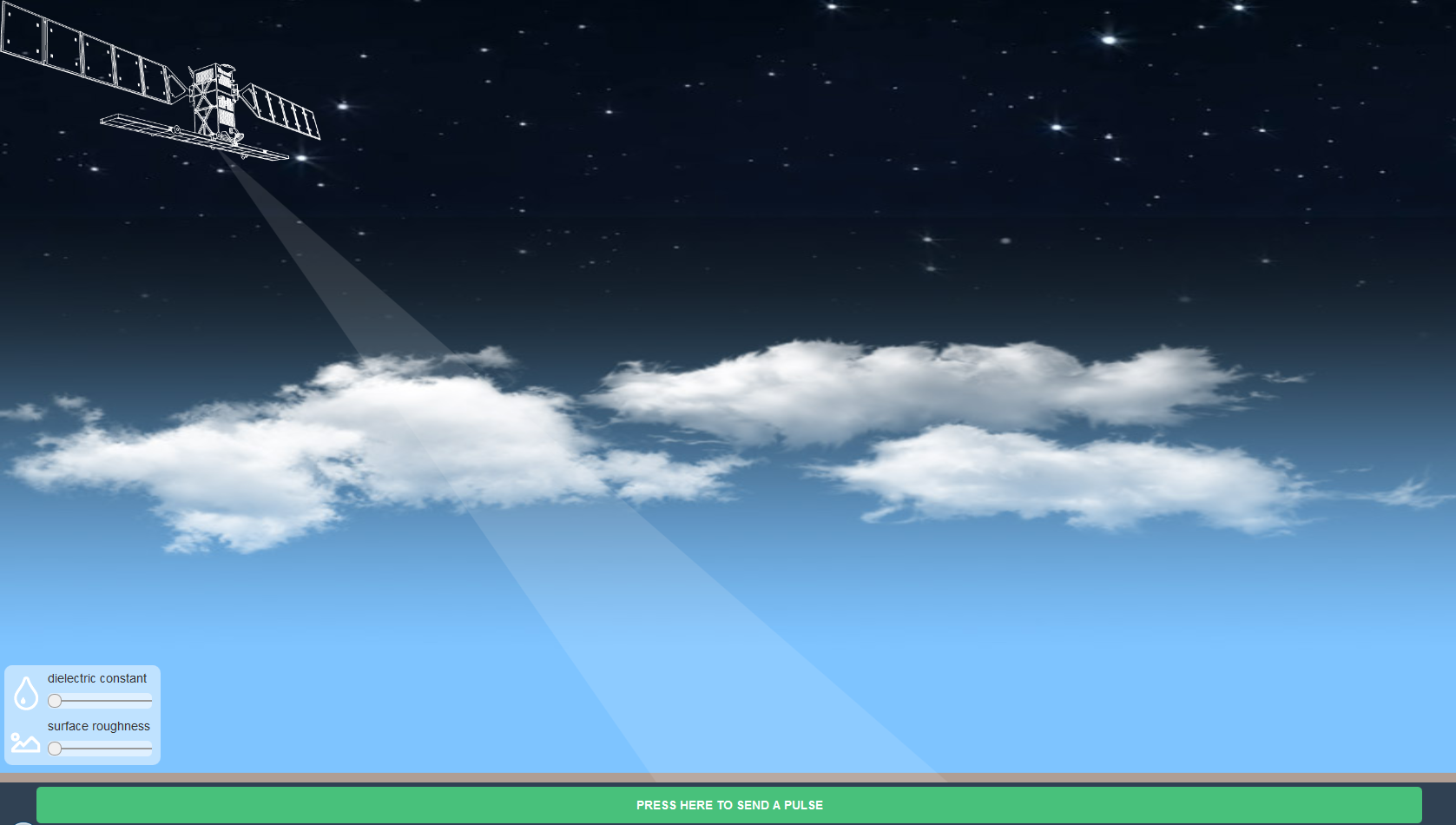 Content Highlight
Completion rates
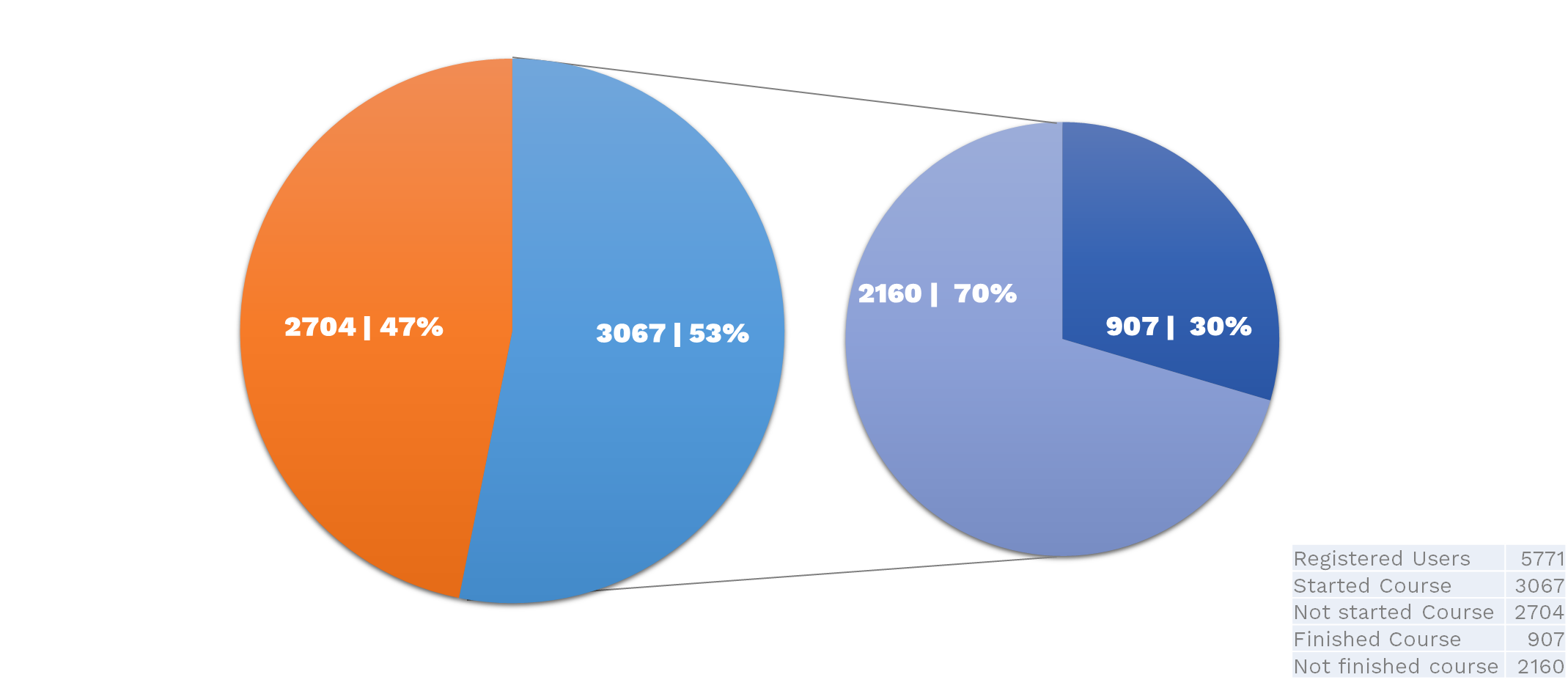 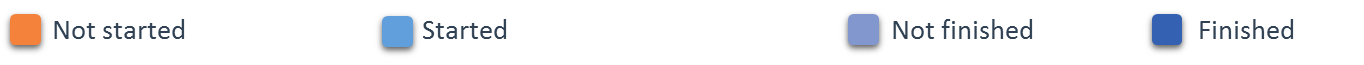 Completion rates
Content
ESA - Forthcoming MOOCS in EO Sentinel 
Webinars (RUS)
Capacity Building Activities
ESA EO E-Learning Courses
MOOCs
 Climate, Optical, Greenland, SAR and more in preparation (Land, Africa …)
EO Educational Platform
 EO Browser adaptation (Synergize)
Webinars
 RUS (Support contract to Sentinels users)
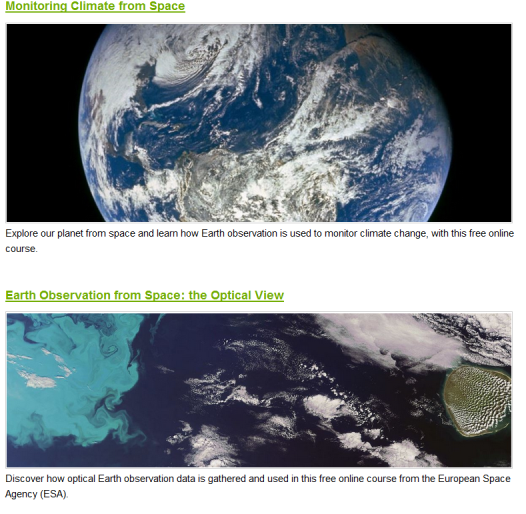 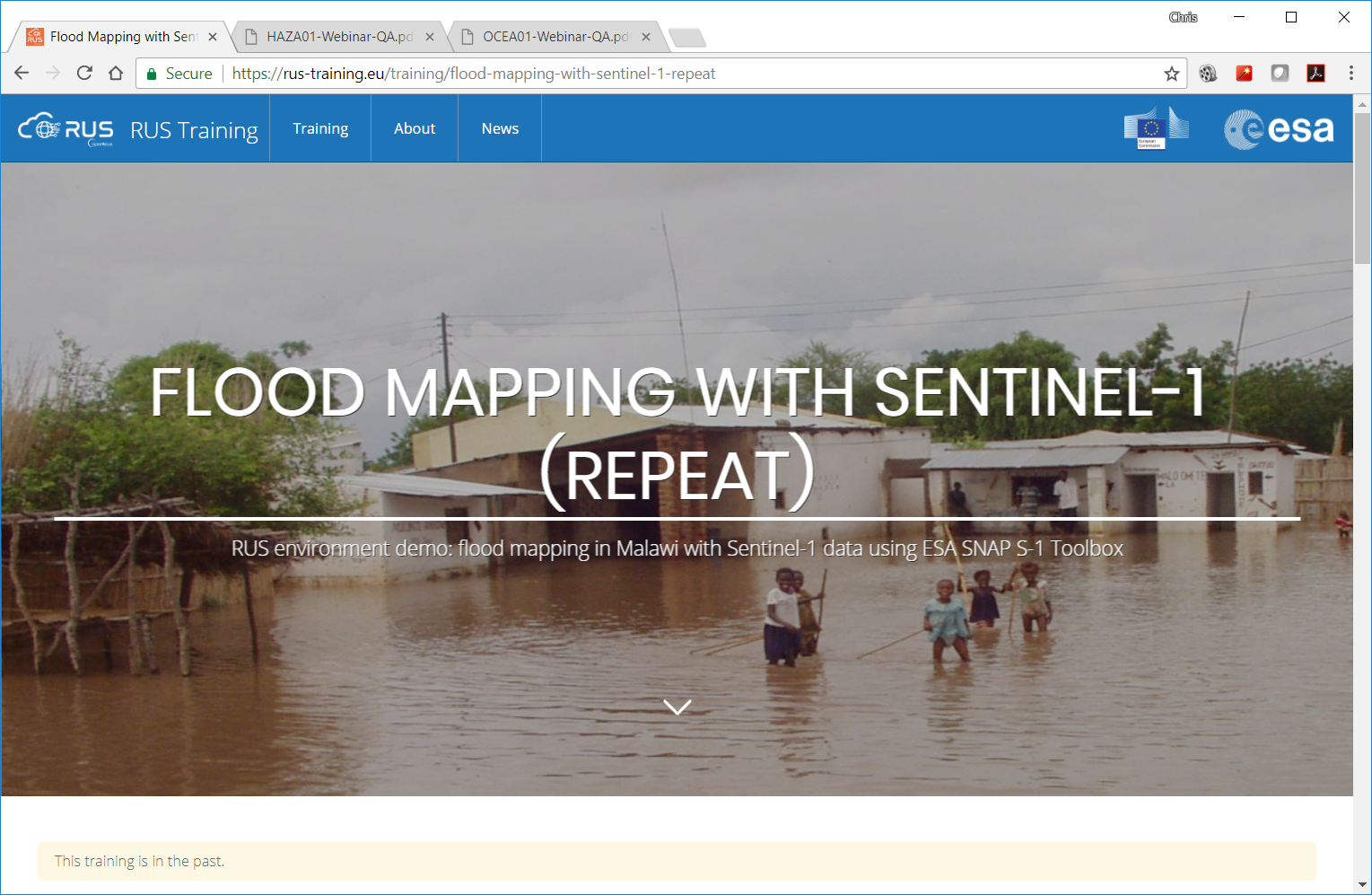 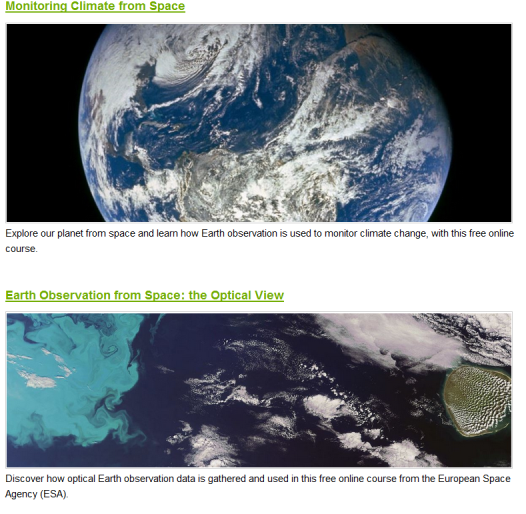 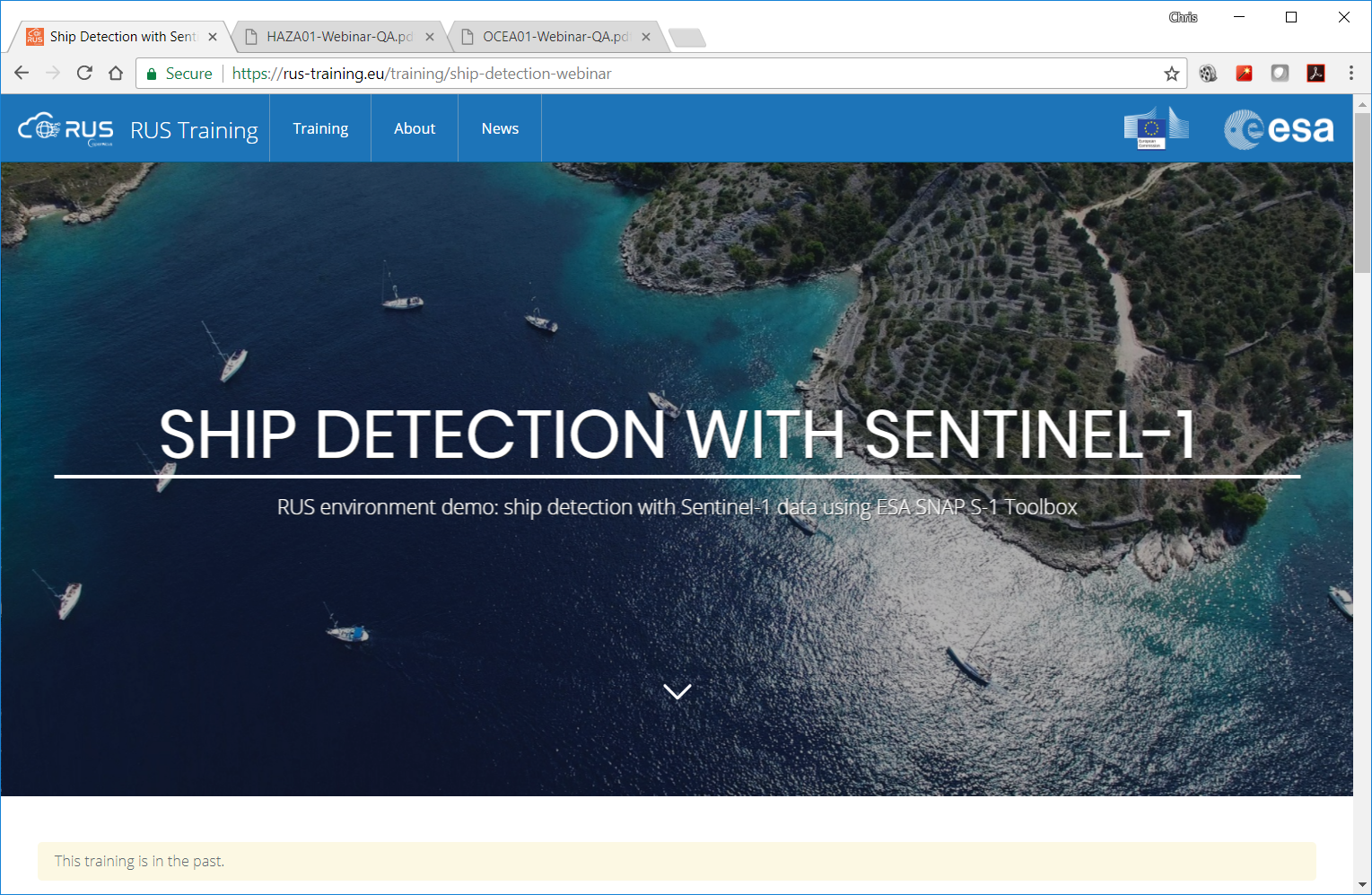 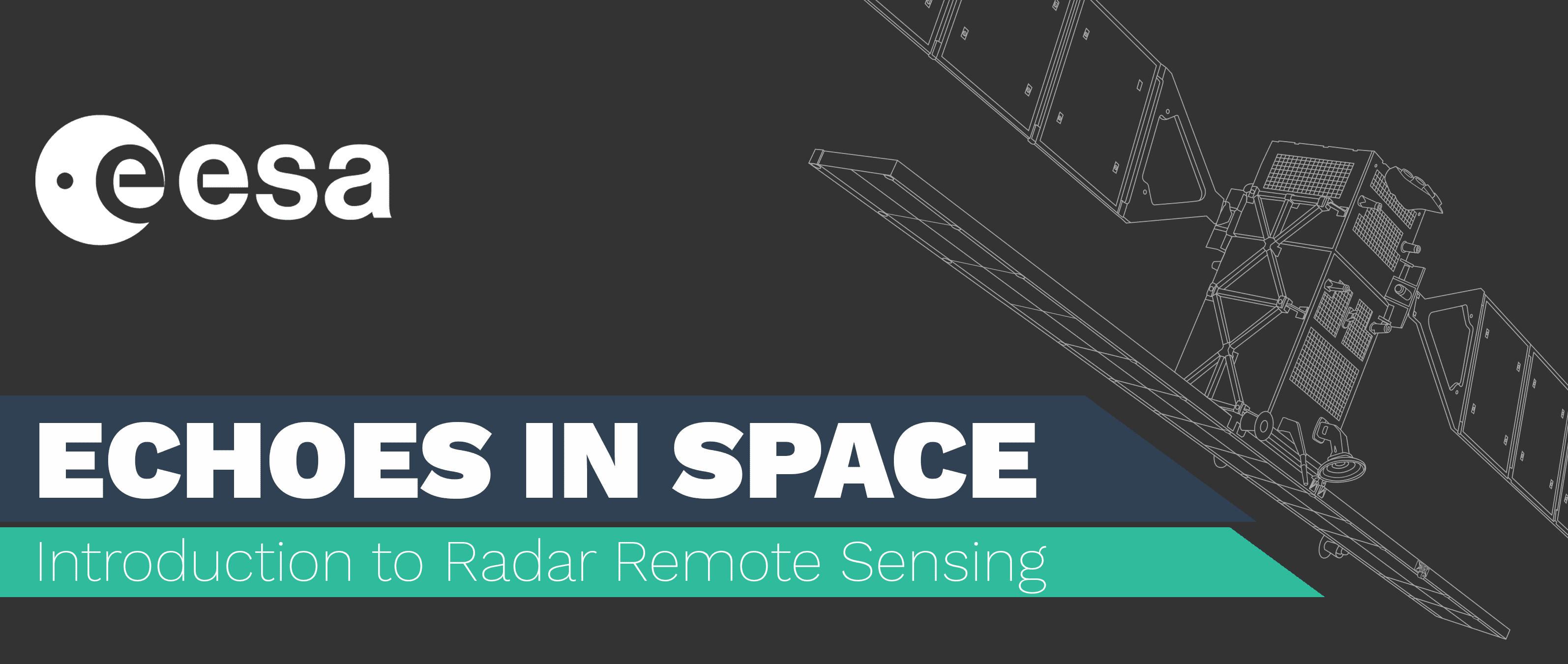 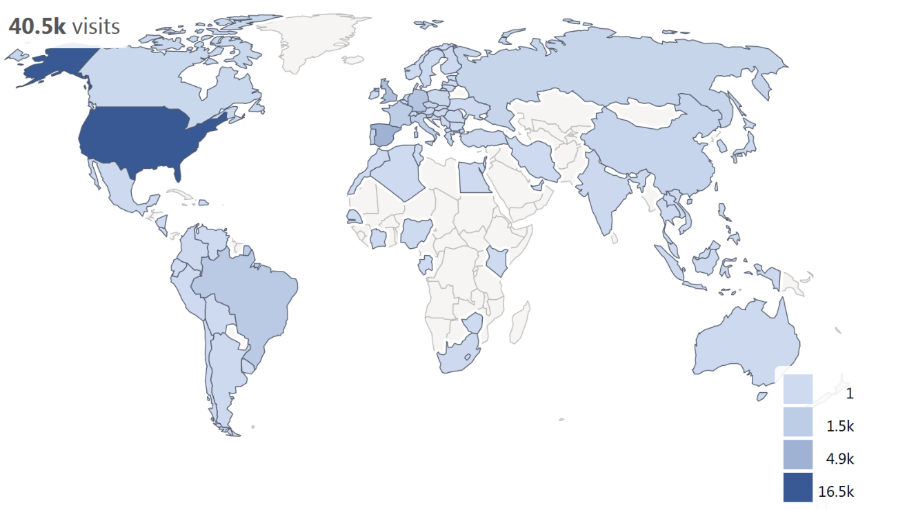 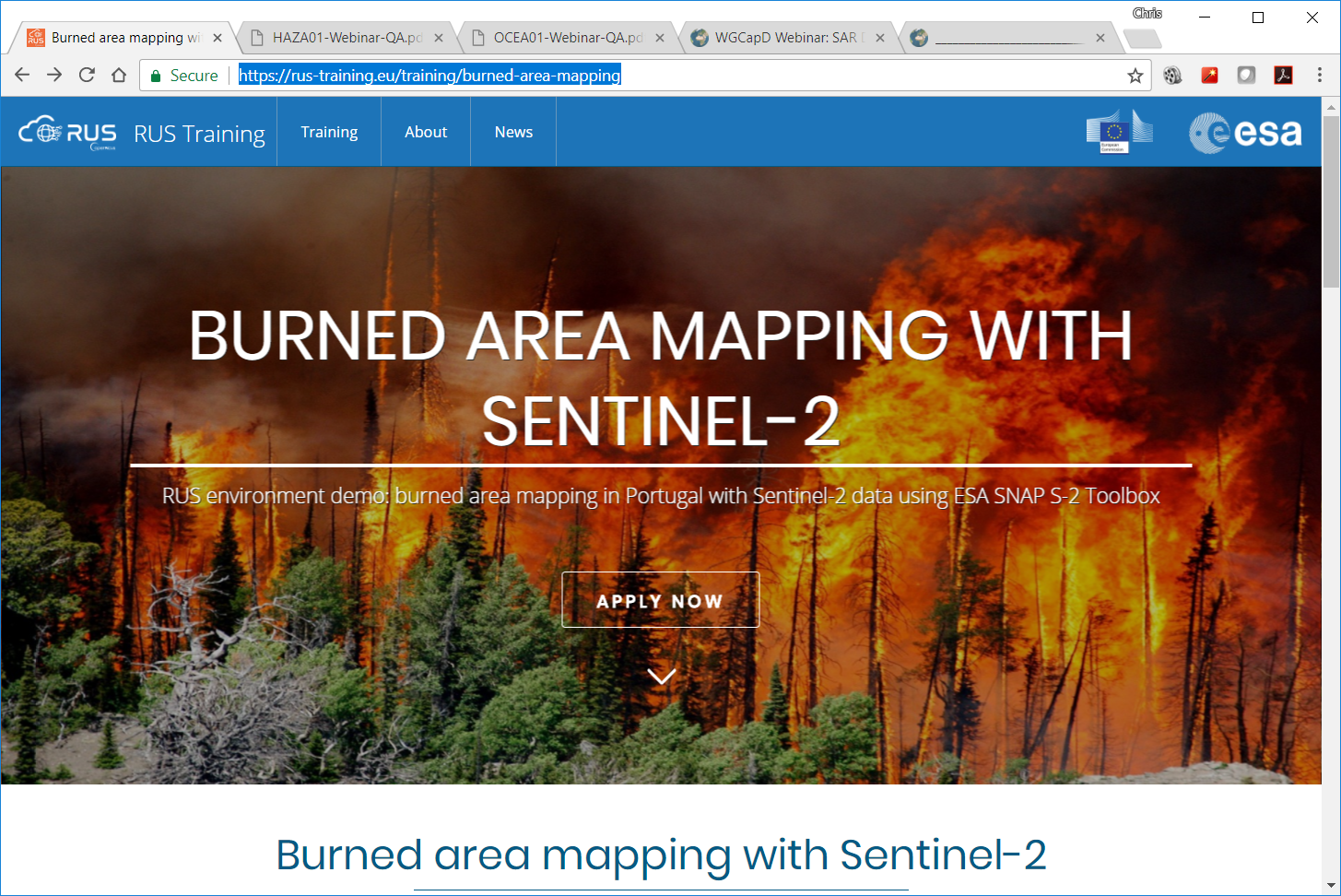 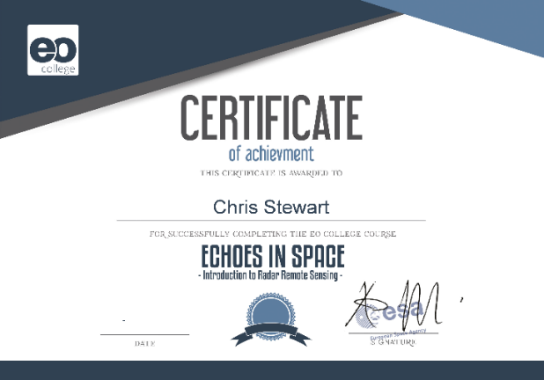 Almost 12000 registrations for ESA EO MOOCs in 2017, with completion rates up to 28%
Forthcoming MOOCs
In preparation:

Next run of the SAR MOOC with CSA for Canadian Applications (expected by the end of 2018 / beginning of 2019)


In the pipeline (no dates yet):

Next run of the Optical MOOC 
CRYOSPHERE MOOC 
LAND MOOC with many runs on the different Land Applications and with a specific run on AFRICA
MARINE MOOC 
ATMOSPHERIC MOOC
Echoes in Space – SAR MOOC Re-run
Re-run of the ESA SAR MOOC including the contribution from CSA (currently in the definition phase) 

on top of the previous SAR Applications addressed by the original MOOC, it will include also those relevant to the Canadian region, such as Water & Ice:
rivers & lakes, 
ice and snow monitoring, 
ship detection and support to navigation in polar regions, 	
iceberg monitoring, 
glacier monitoring, 
avalanches, 
marine applications ...

The course will include theory, relevant techniques and related exercises

Although the course will obviously address also the use of Radarsat data (as ESA TPM data) especially for applications requiring high-res & full pol C-band SAR data, it should maintain the original focus on the use of S-1 data
Land MOOC
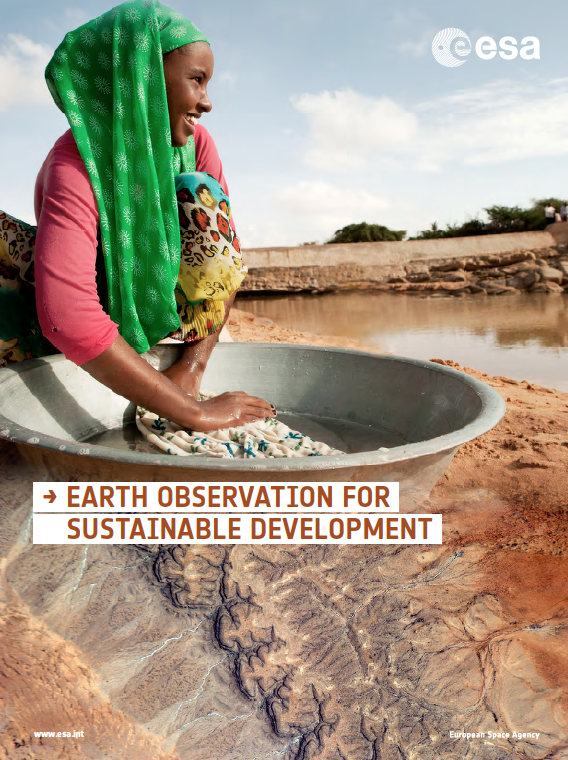 Thanks for the attention and ….
… please do not hesitate to propose suggestions or requirements about future EO MOOCs (including Joint Development, Joint Funding …)